ACPC Benchmarking Study
Findings and Recommendations
March 2019
Index
2
Project Overview
3
Survey Response Statistics and Respondent Profile
Background
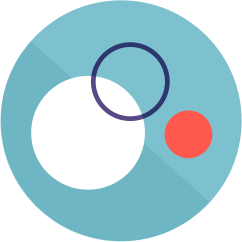 5
Respondent Profile
Includes “Industrial/ Manufacturing” and “Energy”
Includes “Other”, “Consumer Products” and “Medical Devices”
Includes “Pharma/Bio” and “Chemical”
6
Respondent Profile
7
*i.e. 2019 survey represents 2018 fiscal year data
[Speaker Notes: Please list your company's total 2018 Sales and revenue in $US Dollars]
Respondent Profile
8
*i.e. 2019 survey represents 2018 fiscal year data
[Speaker Notes: Please list your company's total: 2018 Research and development spend in $US Dollars]
IP Team, Roles and Responsibilities
IP Team
10
[Speaker Notes: Full-time equivalent (whole or fractional) employees in the IP team (any role, any location)::Other Staffing. Please indicate the number of employees staffed in the following areas:]
IP Team
11
[Speaker Notes: Full-time equivalent (whole or fractional) employees in the law department (any role, any location)::Other Staffing. Please indicate the number of employees staffed in the following areas:

Full-time equivalent (whole or fractional) employees in the IP team (any role, any location)::Other Staffing. Please indicate the number of employees staffed in the following areas:]
IP Team
Revenue per Employee on IP Team
12
IP Team
R&D Spend per Employee on IP Team
13
Core Inventor Population
14
[Speaker Notes: Please list the number of employees that are considered part of your core inventor population (i.e. engineers, scientists, technologists or others in roles with reasonable opportunity to make a patentable invention).]
Core Inventor Population
15
[Speaker Notes: Please list the number of employees that are considered part of your core inventor population (i.e. engineers, scientists, technologists or others in roles with reasonable opportunity to make a patentable invention). 

Please list your company's total: 2018 Research and development spend in $US Dollars]
Patent-Related Staffing
16
[Speaker Notes: Number of: Registered patent practitioners (patent attorneys, agents, or equivalents) in the IP team
Number of: Patent paralegals
Number of: Patent administrative support staff
Number of: Engineers, scientists, or technical support personnel
Number of: Patent docketing staff (dedicated)
Number of: Other employees (not included above) in patent-related roles]
Patent-Related Staffing
17
[Speaker Notes: Number of: Registered patent practitioners (patent attorneys, agents, or equivalents) in the IP team
Number of: Patent paralegals
Number of: Patent administrative support staff
Number of: Engineers, scientists, or technical support personnel
Number of: Patent docketing staff (dedicated)
Number of: Other employees (not included above) in patent-related roles]
Patent-Related Staffing
18
[Speaker Notes: Registered patent practitioners (patent attorneys, agents or equivalents) in the IP team

Please list your company's total: 2018 Research and development spend in $US Dollars]
Trademark-Related Staffing
19
Trademark-Related Staffing
20
Other Staffing
21
22
* Not included in 2017 survey
IP Responsibilities
IP Responsibilities by Industry
23
[Speaker Notes: Which of the following substantive legal areas does the IP team have responsibility for within your company (select all that apply):]
IP Responsibilities
24
[Speaker Notes: Does the IP team have primary responsibility for:
Patent-related litigation in District Courts or other judicial forums, and/or inter partes and post-grant proceedings at the USPTO
Partes post-grant proceedings at other patent offices]
IP Responsibilities
25
Spending Metrics
Legal Spend
27
*Industries with fewer than five responses not shown
Legal Spend
28
*Industries with fewer than five responses not shown
[Speaker Notes: Total Legal Department spend (all functions, labor and external spend)

Please list your company's total sales and revenue in US Dollars]
Legal Spend
29
*Industries with fewer than five responses not shown
[Speaker Notes: Total IP team spend by category (excluding litigation) in US Dollars:  Internal Spend (e.g. labor, and overhead)

Total Legal Department spend (all functions, labor and external spend)]
IP Spend
30
*Industries with fewer than five responses not shown
[Speaker Notes: Total IP team spend (all functions, labor and external spend)]
IP Spend
31
*Industries with fewer than five responses not shown
[Speaker Notes: Total IP team spend (all functions, labor and external spend)

Please list your company's total sales and revenue in US Dollars]
IP Spend
32
*Industries with fewer than five responses not shown
[Speaker Notes: Total IP team spend (all functions, labor and external spend)

Please list your company's total research and development spend in US Dollars  ($0.00 format)]
IP Spend
33
*Industries with fewer than five responses not shown
[Speaker Notes: Total IP team spend by category (excluding litigation) in US Dollars ($0.00):

Internal Spend (e.g. labor, and overhead)
External Spend]
IP Spend
34
IP Spend
35
Internal Patent Spend
36
[Speaker Notes: Total patent-related team spend by category (excluding litigation) in US Dollars ($0.00):

Internal Spend (e.g. labor, and overhead)
External Spend]
External Patent Spend
37
[Speaker Notes: Total patent-related team spend by category (excluding litigation) in US Dollars ($0.00):

Internal Spend (e.g. labor, and overhead)
External Spend]
Patent Spend
38
*Industries with fewer than five responses not shown
Patent Spend
39
Patent Spend
40
Pharma/Bio/Chem not shown due to small sample size ( < 5 responses).
Patent Spend
41
Patent Spend
42
Patent Spend
Total Patent Risk Management Spend
43
*Industries with fewer than five responses not shown
[Speaker Notes: Total Spend (excluding litigation) in US Dollars:
Total patent risk management spend (i.e. clearance, freedom-to-operate, opinions of counsel)]
Patent Spend
Total Patent Risk Management Spend by Revenue
44
[Speaker Notes: Total Spend (excluding litigation) in US Dollars:
Total patent risk management spend (i.e. clearance, freedom-to-operate, opinions of counsel)
Please list your company's total sales and revenue in US Dollars  ($0.00 format)]
Patent Spend
Total Patent Risk Management Spend by R&D Spend
45
[Speaker Notes: Total Spend (excluding litigation) in US Dollars:
Total patent risk management spend (i.e. clearance, freedom-to-operate, opinions of counsel)
Please list your company's total research and development spend in US Dollars  ($0.00 format)]
Patent Spend
Total Patent Litigation Spend
46
*Industries with fewer than five responses not shown
[Speaker Notes: Total Spend (excluding litigation) in US Dollars:
Total patent litigation spend (i.e. district court or other non patent office forums)]
Patent Spend
47
*Industries with fewer than five responses not shown
[Speaker Notes: Included 0s in this calculation because they were also included in 2017 and 2018

Total patent litigation spend (i.e. district court or other non patent office forums)
Total IP team spend (all functions, labor and external spend)]
R&D Spend
2018 Fiscal Year R&D Spend as a Percentage of Revenue
48
[Speaker Notes: Q5: Please list your company's total sales and revenue in US Dollars  ($0.00 format)
Q6: Please list your company's total research and development spend in US Dollars  ($0.00 format)]
Post-Grant Proceeding Spend
Total Patent Post-Grant Proceeding Spend
49
*Industries with fewer than five responses not shown
[Speaker Notes: Q18: Total Spend (excluding litigation) in US Dollars:
Total patent post-grant proceeding spend (i.e. USPTO or other patent office forums)]
Outside Counsel Spend
Total Outside Counsel Spend 
(excluding any official fees paid through counsel)
50
*Industries with fewer than five responses not shown
[Speaker Notes: Q18: Total Spend (excluding litigation) in US Dollars:
Total outside counsel spend (excluding any official fees paid through counsel)]
Outside Counsel Spend
Total Outside Counsel Patent Portfolio Spend
51
*Industries with fewer than five responses not shown
[Speaker Notes: Q18: Total Spend (excluding litigation) in US Dollars:
Total outside counsel patent portfolio (preparation, prosecution) spend (excluding any official fees paid through counsel)]
Outside Counsel Spend
Total U.S. Outside Counsel Patent Portfolio Spend
52
*Industries with fewer than five responses not shown
[Speaker Notes: Q18: Total Spend (excluding litigation) in US Dollars:
Total outside counsel patent portfolio spend (preparation, prosecution) (USA)(excluding any official fees paid through counsel)]
Outside Counsel Spend
Total International Outside Counsel Patent Portfolio Spend
53
*Industries with fewer than five responses not shown
[Speaker Notes: Q18: Total Spend (excluding litigation) in US Dollars:
Total outside counsel patent portfolio spend (preparation, prosecution) (other than USA)(excluding any official fees paid through counsel)]
Outside Counsel Spend
Total Outside Counsel Trademark Spend
54
[Speaker Notes: Q18: Total Spend (excluding litigation) in US Dollars:
Total outside counsel trademark spend (all activities)(excluding any official fees paid through counsel)]
Outside Counsel Spend
55
61% of respondents indicated budget allocation one area
39% of respondents indicated budget allocation in multiple areas
Budget
56
[Speaker Notes: This graph calculated the percentage of ‘Yes’ (indicated a budget allocation in this area above 0%) and ‘No’ (indicated 0% of budget is allocated in this area) answers from respondents. For example: under Central Corporate Headquarters, 79% of respondents who answered for this answer option said their patent budget is paid for (1% or greater), while 21% of respondents said 0% of their patent budget is paid for.]
Budget
What percentage of your budget is paid for?
Data from “yes” respondents
57
[Speaker Notes: This follows up on slides 56 and 57, looking only at respondents who indicated an allocation of 1% or more to each department. So the average paid budget allocation for legal departments is 74% versus engineering/R&D at just 46% of their budget. The lowest allocation of a legal budget listed was 1% and the highest 100%.]
Portfolio Metrics
Invention Disclosures
59
*Industries with fewer than five responses not shown
[Speaker Notes: Total number of invention disclosures received in 2018]
Invention Disclosures
60
*Industries with fewer than five responses not shown
[Speaker Notes: IP Portfolio data: Total number of invention disclosures received in 2087
Please list your company's total sales and revenue in US Dollars  ($0.00 format)]
Invention Disclosures
61
*Industries with fewer than five responses not shown
[Speaker Notes: IP Portfolio data:
Total number of invention disclosures received in 2018
lease list your company's total research and development spend in US Dollars  ($0.00 format)]
Invention Disclosures
62
*Industries with fewer than five responses not shown
[Speaker Notes: IP Portfolio data: Total number of invention disclosures received in 2018
Please list the number of employees that are considered part of your core inventor population (i.e. engineers, scientists, technologists, or others in roles with reasonable opportunity to make a patentable invention)]
Invention Disclosures
63
*Industries with fewer than five responses not shown
[Speaker Notes: IP Portfolio data: Total number of invention disclosures received in 2018
Patent Related Staffing: Number of: Registered patent practitioners (patent attorneys, agents, or equivalents) in the IP team]
Priority Patent Filings
64
[Speaker Notes: IP Portfolio data: Total number of new/priority patent applications filed in 2018 (any country)]
Priority Patent Filings
65
[Speaker Notes: IP Portfolio data: Total number of new/priority patent applications filed in 2018 (any country)

Please list your company's total sales and revenue in US Dollars  ($0.00 format)]
Priority Patent Filings
66
*Industries with fewer than five responses not shown
[Speaker Notes: IP Portfolio data: Total number of new/priority patent applications filed in 2018 (any country)
Please list your company's total research and development spend in US Dollars  ($0.00 format)]
Priority Patent Filings
67
[Speaker Notes: IP Portfolio data: Total number of new/priority patent applications filed in 2018 (any country)

Please list the number of employees that are considered part of your core inventor population (i.e. engineers, scientists, technologists, or others in roles with reasonable opportunity to make a patentable invention)]
Priority Patent Filings
68
Priority Patent Filings
69
*Industries with fewer than five responses not shown
Patents Granted
70
[Speaker Notes: IP Portfolio data: Total number of patents granted to the company in 2018 (any country)]
Patents Granted
71
[Speaker Notes: IP Portfolio data: Total number of patents granted to the company in 2018 (any country)P
lease list your company's total sales and revenue in US Dollars  ($0.00 format)]
Patents Granted
72
[Speaker Notes: IP Portfolio data: Total number of patents granted to the company in 2018 (any country)
Please list your company's total research and development spend in US Dollars  ($0.00 format)]
Patents Granted
73
*Industries with fewer than five responses not shown
[Speaker Notes: IP Portfolio data: Total number of patents granted to the company in 2018 (any country)
Please list the number of employees that are considered part of your core inventor population (i.e. engineers, scientists, technologists, or others in roles with reasonable opportunity to make a patentable invention)]
Patents Granted
74
[Speaker Notes: IP Portfolio data: Total number of patents granted to the company in 2018 (any country)
Patent Related Staffing: Number of: Registered patent practitioners (patent attorneys, agents, or equivalents) in the IP team]
U.S. Patents Granted
75
[Speaker Notes: IP Portfolio data: Total number of patents granted to the company in 2018 USA]
U.S Patents Granted
76
[Speaker Notes: IP Portfolio data: Total number of patents granted to the company in 2018 USA
Please list your company's total sales and revenue in US Dollars  ($0.00 format)]
U.S. Patents Granted
77
[Speaker Notes: IP Portfolio data: Total number of patents granted to the company in 2018 USA
Please list your company's total research and development spend in US Dollars  ($0.00 format)]
U.S. Patents Granted
78
*Industries with fewer than five responses not shown
[Speaker Notes: IP Portfolio data: Total number of patents granted to the company in 2018 USA
Please list the number of employees that are considered part of your core inventor population (i.e. engineers, scientists, technologists, or others in roles with reasonable opportunity to make a patentable invention)]
U.S. Patents Granted
79
[Speaker Notes: IP Portfolio data: Total number of patents granted to the company in 2018 USA
Patent Related Staffing: Number of: Registered patent practitioners (patent attorneys, agents, or equivalents) in the IP team]
Active Granted Patents
80
[Speaker Notes: IP Portfolio data: Total number of active granted patents (including design patents/registrations) (all countries)]
Active Granted Patents
81
[Speaker Notes: IP Portfolio data: Total number of active granted patents (including design patents/registrations) (all countries)
Please list your company's total sales and revenue in US Dollars  ($0.00 format)]
Active Granted Patents
82
[Speaker Notes: IP Portfolio data: Total number of active granted patents (including design patents/registrations) (all countries)
Please list your company's total research and development spend in US Dollars  ($0.00 format)]
Active Granted Patents
83
[Speaker Notes: IP Portfolio data: Total number of active granted patents (including design patents/registrations) (all countries)
Please list the number of employees that are considered part of your core inventor population (i.e. engineers, scientists, technologists, or others in roles with reasonable opportunity to make a patentable invention)]
Active Granted Patents
84
[Speaker Notes: IP Portfolio data: Total number of active granted patents (including design patents/registrations) (all countries)
Patent Related Staffing: Number of: Registered patent practitioners (patent attorneys, agents, or equivalents) in the IP team]
Pending Patent Applications
85
Pending Patent Applications
86
[Speaker Notes: IP Portfolio data: Total number of pending patent applications (all countries)
Please list your company's total sales and revenue in US Dollars  ($0.00 format)]
Pending Patent Applications
87
[Speaker Notes: IP Portfolio data: Total number of pending patent applications (all countries)
Please list your company's total research and development spend in US Dollars  ($0.00 format)]
Pending Patent Applications
88
[Speaker Notes: IP Portfolio data: Total number of pending patent applications (all countries)
Please list the number of employees that are considered part of your core inventor population (i.e. engineers, scientists, technologists, or others in roles with reasonable opportunity to make a patentable invention)]
Pending Patent Applications
89
[Speaker Notes: IP Portfolio data: Total number of pending patent applications (all countries)
Patent Related Staffing: Number of: Registered patent practitioners (patent attorneys, agents, or equivalents) in the IP team]
Domain Name Registration
90
*Industries with fewer than five responses not shown
[Speaker Notes: IP Portfolio data: Total number of domain name registrations]
Domain Name Registration
91
[Speaker Notes: IP Portfolio data: Total number of domain name registrations
Please list your company's total sales and revenue in US Dollars  ($0.00 format)]
Patent Strategies and Portfolio Analysis
Patent Strategies
93
Patent Strategies
94
Patent Strategies
95
Patent Strategies
If yes, what…
96
[Speaker Notes: If yes, what percentage of your patent portfolio is considered to be highly important (e.g. high value, critical to business)? (0.00%)
If yes, what percentage of your patent portfolio covers company products? (0.00%)
If yes, what percentage of your patent portfolio covers products in development?]
Invention Disclosure Processing
97
[Speaker Notes: Do you set an expected to target maximum time period for processing an invention disclosure from a filing decision to filing of a patent application?
If yes, what is that expected or target time period?]
IP Management Tools
Other Includes:
AppColl
CPI
IPFolio
OrbitQuestel
PatBase
Patricia
unycom
Patent Management Systems
99
[Speaker Notes: Please rate your level of satisfaction with the tool you’re currently using. Please rate your satisfaction on a scale of 1 (not at all satisfied) to 5 (extremely satisfied).]
Analytics Tools
Other Includes:
Orbit
Clairovex
Innography
USPTO Website
Acclaim IP
PatSnap
Private law firm
100
Four respondents use multiple tools
Patent Attorney Salary Database
Other responses Include:
Other; do not have a salary databse
Unsure
Corn Ferry
Empsight
Custom, Non-patent specific
101
Eleven respondents use multiple tools
Patent Attorney Salary Database
102
IPR System
103
Outside Counsel Activities and Fees
Outside Counsel Usage
105
[Speaker Notes: Trending based on 2018 raw data.
Percent of: New/priority patent applications prepared by external providers/outside counsel]
Outside Counsel Usage
106
[Speaker Notes: Percent of: Externally prepared new/priority patent applications paid primarily on a fixed/flat fee basis]
Outside Counsel Usage
107
[Speaker Notes: Percent of: External US patent prosecution (e.g. office actions, appeals) paid primarily on a fixed/flat fee basis (Y/N)]
Outside Counsel Usage
108
[Speaker Notes: Percent of patent prosecution activity handled by external providers/outside counsel: USA]
Outside Counsel Usage
109
[Speaker Notes: Percent of patent prosecution activity handled by external providers/outside counsel: Other than USA]
Fees
Other Includes:
Argentina
Australia
Brazil
Chile
Colombia
Israel
Mexico
Philippines
Saudi Arabia
South Africa
South Korea
Taiwan
Thailand
UAE
Venezuela
Vietnam
All major countries
110
[Speaker Notes: In which of the following countries do you have FIXED/CAPPED FEES for outside counsel? (select all that apply)]
Fees
Responses if “yes” include:
< 2% year over year
Varies from year to year
Flat spending
No increases
111
Patent Preparation Costs
Cost of Preparing a Non-Provisional U.S. or Equivalent Priority Application
112
[Speaker Notes: Average cost of preparing a non-provisional US or equivalent priority application ($0.00): All utility patent fields
Mechanical/ Electromechanical
Electrical/Computer
Chemical non-pharma
Pharma
Biotech]
Inventor Recognition
Awards Programs
114
Awards Programs
115
Membership and Approach
Membership Approval
Other Includes:
CEO
Chief IP Counsel
Myself
Head of Patents
117
Travel Approval
Other Includes:
CEO
Chief IP Counsel
118
Other Memberships
Other Includes:
INTA
ABA
MNBAR
Local Inns of Court
NYIPLA
MIPLA
HIPLA
LES
BIO
Amcham
CEB
ILTA
119
Thank You!
Patrick Glaser, MA, MPA, Vice President Research pglaser@mckinley-advisors.com

Alanna Tievsky McKee, MSW, Senior Consultantatmckee@mckinley-advisors.com

Gretchen Foster, Research Associate
gfoster@mckinley-advisors.com
Appendix
Survey Feedback
122